Fig. 5 Expression of DBHS-containing proteins in mouse adult testis. Sections of adult mouse testis were ...
Biol Reprod, Volume 75, Issue 3, 1 September 2006, Pages 352–359, https://doi.org/10.1095/biolreprod.106.051136
The content of this slide may be subject to copyright: please see the slide notes for details.
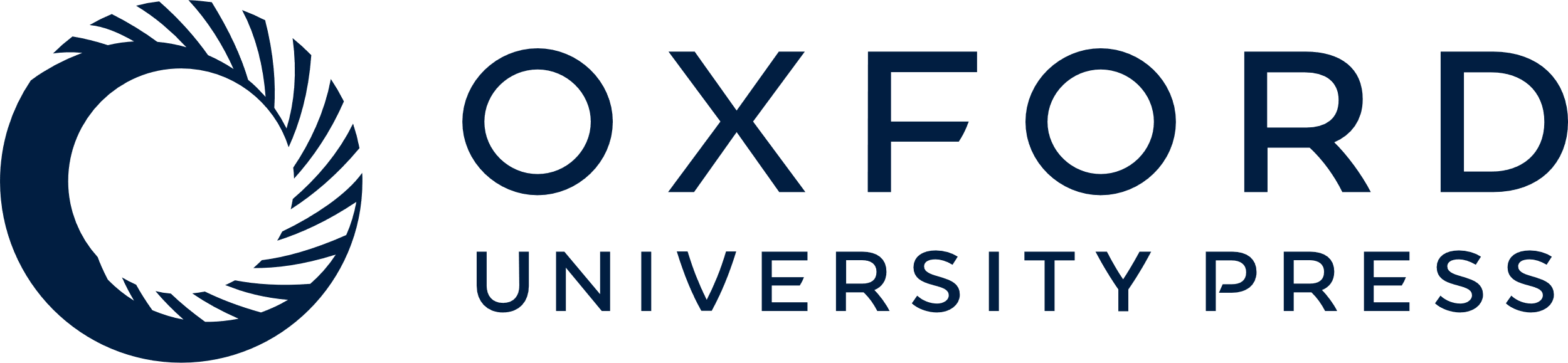 [Speaker Notes: Fig. 5 Expression of DBHS-containing proteins in mouse adult testis. Sections of adult mouse testis were immunostained with anti-PSPC1 (b), anti-NONO (g), or anti-SFPQ (l) antibody. d, i, and n) Immunostaining with anti-WT1 rabbit polyclonal antibody for the same samples in b, g, and l, respectively. c, h, and m) Nuclear staining by DAPI for the same samples in b, g, and l, respectively. e, j, and o) Phase contrast microscopy for the same samples in b, g, and l, respectively. a) Merged image of b-d. f) Merged image of g-i. k) Merged image of i-n. The insets in a, f, and k show high magnifications of Sertoli cells


Unless provided in the caption above, the following copyright applies to the content of this slide: © 2006 by the Society for the Study of Reproduction, Inc.]